Én így tanítanám a programozást
Madár Tímea 8.a
Felkészítő tanár: Salamon Róza
Dr. Török Béla Általános Iskola 
1142 Budapest, Rákospatak utca 101.
Minecraft (Bánya-barkácsolás magyarul)
„A Minecraft egy sandbox open world (nyílt játékterű) stílusú videojáték,amit eleinte a svéd származású Markus "Notch" Persson fejlesztette, később az általa alapított cég, a Mojang, amit 2014-ben felvásárolt a Microsoft.
	A játék neve is tükrözi a játék lehetőségeit, ami nagyban különbözik a többi játéktól. A Mine a bányászást, a Craft a barkácsolást jelenti, ami nem csak hogy a játék világában megtalálható bányákat, és az eszközök barkácsolását jelenti, hanem azt is, hogy a játékos szabadon változtathatja a teret az új blokkok kitörésével, bányászásával, illetve a lerakásával, barkácsolásával. Ezzel ugyanis megreformálta az eddigi videójátékipart.”
https://hu.wikipedia.org/wiki/Minecraft
Szerver parancsok
További parancsokat „/help”-ben lehet megtalálni.
/gm 1	(Creative mode)
/gm 0	(Survival moda)
/gm 2	(Hardcore mode)
/op	(Op jog)
/fly		(Repülési mód)
/ban	(Kitiltás játékosnak)
/start	(Szerver indítása)
/stop	(Szerver leállítása)
/save-all	(Világ mentése)
/kick	(Kidobja játékosnak)
/deop	(Op jog visszavonása)
kliensek
MesterMC
LegendaryMC
Teamextreme
HU-Minecraft
Egyéni skin készítése
Az én skinem 
pluginok
WorldEdit
Admintool
Autosave
Setwarps
Essentails Group Manager
Plotme
Citizens 2
Szerver készítése
„1. lépés: Szükségünk lesz egy craftbukkit.jar fájlra!

2. lépés: Amíg töltődik lefele addig az Asztalon hozzunk létre egy új mappát, Bármilyen névvel! Én ezt adom meg: "Minecraft szerver"                

Ha letöltődött akkor a letöltött craftbukkit.jar fájlt húzd bele a létrehozott mappába!Ha ez is megvan akkor a mappán belül jobb klikk / új / Szöveges dokumentum, megnyitjuk a Szöveges dokumentumot és ezt a szöveget illezd be oda: java -Xmx1024M -jar craftbukkit.jar -o false
PAUSE

Ha ez is megvan akkor Fájl / Mentés másként / Fájlnévhez ezt írd: Start.bat

És mentés!
3. lépés: Indítsd el a "Start" fájlt amit készítettünk! És elvileg ha jól csináltuk elkezdi generálni nekünk a fájlokat / Mappákat!
4. lépés: Szerver Beállításai:

A mappánkba elvileg kell lenni egy "Properties" fájlnak! És nyissuk meg!

ez fogad minket / Ezt állítsuk be!
#Minecraft server properties
#Sat Jul 04 22:41:53 CEST 2015
generator-settings=
op-permission-level=4
allow-nether=true
level-name=world
enable-query=false
allow-flight=false
announce-player-achievements=true
server-port=25565
level-type=DEFAULT
enable-rcon=false
level-seed=
force-gamemode=false
server-ip=                     -Ide a Hamachi ip címeteket kell beírni!
max-build-height=256
spawn-npcs=true
white-list=false
spawn-animals=true
hardcore=false
snooper-enabled=true
online-mode=true        -Ezt a "true"-t írjátok át "false"-ra!
resource-pack=
pvp=true
difficulty=1                   -Nehézségi szint (Mind1 mennyi!)
enable-command-block=false    -Ezt "false"-ról "true"-ra írd!
gamemode=0
player-idle-timeout=0
max-players=20                      -Maximum játékos (Ez Mind1 mennyi!)
spawn-monsters=true
generate-structures=true
view-distance=10
motd=A Minecraft Server   -Szerver neve(Akármi lehet Például: SzuperCraft)
Ennyi is lenne a fontosabb beállítások! Ha sikeresen beállítottad amit be kellett akkor indítsd ujra a szervered!
5. lépés:  Hogyan tudsz felmenni a szerveredre?                                         

-A "server-ip="-nél ami ip címet megadtál arról az ip-ről tudtok felmenni rá VAGY ezt írod be: localhost
6. lépés:  Minecraft CraftBukkit szerver-hez pluginok

A Minecraft letöltött pluginokat a plugins mappába rakd és Indítsd újra a szervert!”

http://szupercraftoldal.hupont.hu/34/minecraft-szerver-keszites#ixzz42FP6jDdr
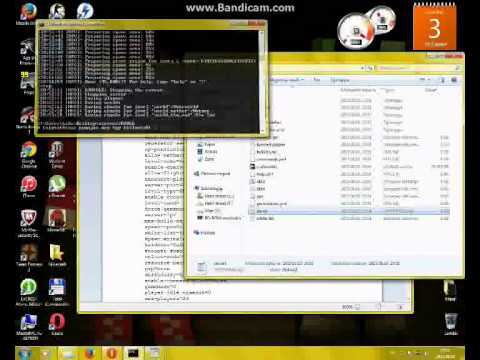 kÉRDÉSEK
Mi az a Minecraft?
Mivel lehet skint csinálni?
Mivel lehet szervert készíteni?
VÁLASZOK
1.
A Minecraft egy sandbox open world stílusú videójáték.

Szövegszerkesztő program.

2.
Powerpoint-tal

Paint.net-el
3.
Craftbukkit-tal

Total Commander-rel
Források
https://hu.wikipedia.org/wiki/Minecraft (Letöltve: 2016.03.04.)
http://szupercraftoldal.hupont.hu/34/minecraft-szerver-keszites#ixzz42FP6jDdr (Letöltve: 2016.03.07.)
http://szupercraftoldal.hupont.hu/34/minecraft-szerver-keszites#ixzz42FP6jDdr (Letöltve: 2016.03.07.)
https://www.google.hu/search?q=minecraft+szerver+k%C3%A9sz%C3%ADt%C3%A9s&biw=1035&bih=546&noj=1&tbm=isch&source=lnms&sa=X&ved=0ahUKEwj-tviUpa_LAhXoYpoKHQ7JAE4Q_AUICCgC#imgrc=LEjnQhvXeIipVM%3A (Letöltve: 2016.03.07.)
Köszönöm a figyelmet! 